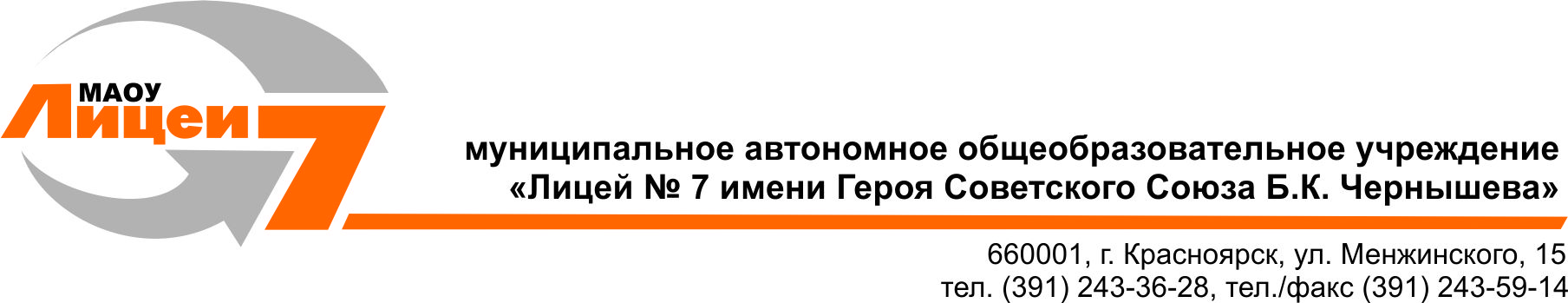 Мастер-класс
«Применение новых подходов в обучении для развития читательской грамотности»
Сергиенко Надежда Алексеевна                                    учитель русского языка и литературы 
24.08.2023.
К. Д. Ушинский
«Читать – это еще ничего не значит, 
что читать и как понимать прочитанное – вот в чем главное».
Леонтьев А.А.
«Функционально грамотный человек —это человек, который способен использовать все постоянно приобретаемые в течение жизни знания, умения и навыки для решения максимально широкого диапазона жизненных задач в различных сферах человеческой деятельности, общения и социальных отношений»
Ø[Образовательная система «Школа 2100». Педагогика здравого смысла / под ред. А. А. Леонтьева. М.: Баласс, 2003. С. 35.].
Этапы формирования навыков ЧГ
Задания, где ученик учится:
понимать;
анализировать;
сравнивать;
видоизменять;
генерировать
Словарь.
генерировать – 
создавать, производить
Словарь
Интерпретация- 
толкование, объяснение.
Интеграция –
 «восстановление», «восполнение», «соединение» «восстановление», «восполнение», «соединение»)
Лист № 1. Задание
Лист № 1. Задание (эталон ответа)
Читательское умение №1
Найти доступ к информации и извлечь ее.
Лист № 2. Работа с текстом.
К уроку литературы учитель попросила подобрать тексты по теме «Жизнь – это радость». Регина отправила в группу класса ссылку на рассказ Федора Абрамова «Зарóк блокадницы». Прочитайте рассказ и ответьте на вопросы.
Федор Абрамов «Зарóк блокадницы»
Заговорили о неустроенности, о бедах сегодняшнего бытия, о всевозможных недостатках, о болезнях, которые косят людей, – что за жизнь? Что за век? 
    Кое-кто вздохнул, кое-кто охнул, а кое-кто даже слезу пустил. И только одна старая Наталья Александровна невозмутимо улыбалась. 
– После войны я ни разу не плакала. Грех великий плакать, кто пережил блокаду да войну. 
________________________________
Словарь
*Зарóк – клятва; обет
 не делать чего-либо. 

(Фёдор Абрамов)
Лист № 2. Задание к тексту №1
Это задание развивает умение, направленное на поиск информации, заданной в явном виде и проверяет умение понимание фактологической информации.Задание № 1 к тексту Прочитайте текст «Зарóк блокадницы». Для ответа на вопрос отметьте нужный вариант ответа.Что такое зарóк?
Отметьте один верный вариант ответа.
 1. запрещающее распоряжение 
 2.обещание не делать чего-либо 
 3. клятва сделать что-либо во что бы то ни стало 
 4.урок, наставление
Проверим себя
Лист № 2. Задание № 2 к тексту«Характеристика героев»
Лист № 2. Задание № 2 к тексту«Характеристика героев»
Читательское умение №2
Сформировать общее понимание текста и перевести информацию текста на язык читателя. (Формирование умений интеграции и интерпретации)
Словарь: 
Интерпретация- толкование, объяснение.
Интеграция - «восстановление», «восполнение», «соединение» «восстановление», «восполнение», «соединение»
Лист № 3. Задание № 1 к тексту
Лист № 3. Задание № 1 к тексту
Лист № 3. Задание № 2 к тексту
Лист № 3. Задание № 2 к тексту
Лист № 3. Задание к тексту №3
Лист № 3. Задание к тексту №3
Читательское умение №3
Размышлять о содержании и форме текстового сообщения, оценивать его
Лист №4. Задания № 1 по тексту
Дайте развернутый ответ на один из вопросов.
1. Чему учит рассказ Федора Абрамова?
2. Можете ли Вы на примере своего личного (жизненного) опыта показать важность такого понятия как зарок?
Сводная таблица результатов ОГЭ -2023
http://skiv.instrao.ru/bank-zadaniy/
https://fioco.ru/примеры-задач-pisa
http://skiv.instrao.ru/bank-zadaniy/chitatelskaya-gramotnost/
https://www.kipk.ru/
https://fg.resh.edu.ru/
(Пример )ЗАДАНИЕ 1. «ЗАРОК». (1 ИЗ 4) МФГ_ЧТ_9_015_01_А10
ХАРАКТЕРИСТИКИ ЗАДАНИЯ: 
Содержательная область оценки: чтение для личных целей, смысл жизни 
Компетентностная область оценки: 
находить и извлекать информацию 
интегрировать и интерпретировать информацию 	
Контекст: личный 
Тип текста: сплошной (рассказ) 
Уровень сложности задания: низкий и  средний
 Формат ответа: задание с выбором одного верного ответа 
                               задание с развернутым ответом 
 Объект оценки: понимать фактологическую информацию 
                               находить и извлекать одну единицу информации 
                               понимать чувства, мотивы, характеры героев 
                               устанавливать связи между событиями или утверждениями (причинно-следственные отношения, отношения аргумент – контраргумент, тезис – пример, сходство – различие и др.)
Спасибо за работу! 
С началом нового учебного года!
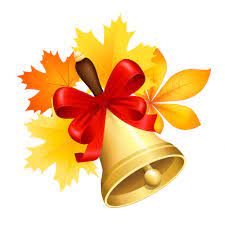